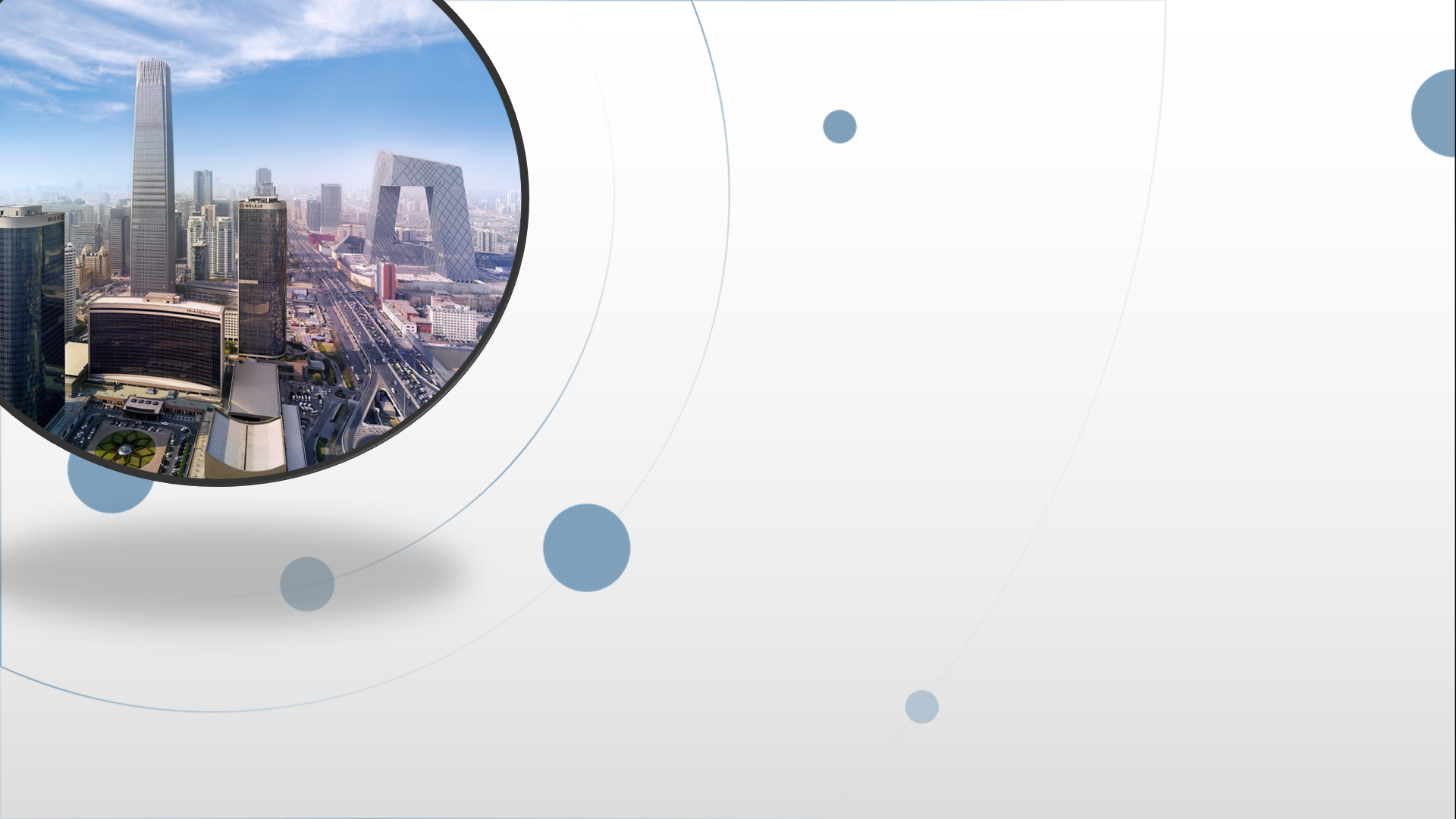 朝阳区线上课堂·七年级名著阅读
《朝花夕拾》之漫漫求学路
芳草地国际学校富力分校   高嘉欣
思维导图
绍兴
南京
日本
求学时期
学校名称
老师 同学
课程/学习内容
相关事情
12-17
少年
读书
习字
对课
私塾
三味书屋
绍兴
1.问“怪哉”一事；
2.大声背书；
3.去园子里玩耍；
4.课上用纸糊的盔甲套在指甲上做戏，画画儿等。
寿镜吾
老先生
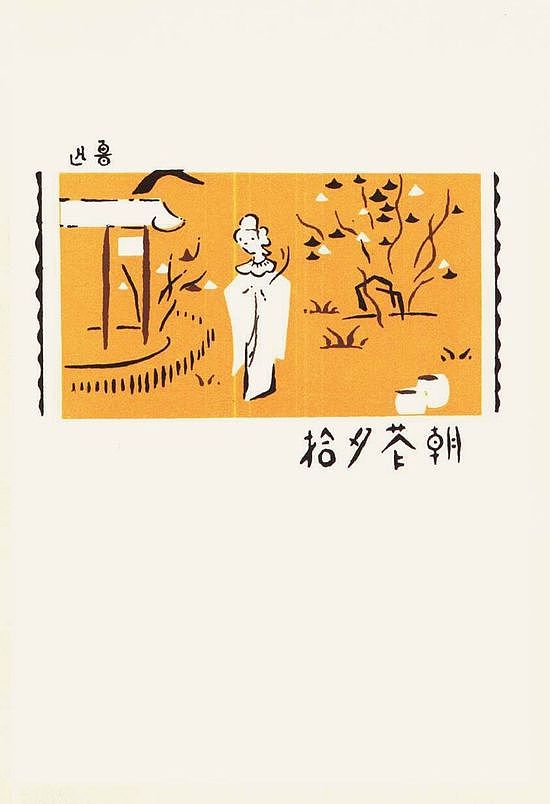 探寻求学路变化的原因
选择三篇文章中的一篇，从文本中探寻鲁迅求学路变化的原因。
绍兴——《从百草园到三味书屋》
南京——《琐记》
日本——《藤野先生》
南京——《琐记》
鲁迅为什么要离开家乡绍兴来南京求学呢？
片段一
大约此后不到一月，就听到一种流言，说我已经偷了家里的东西去变卖了，这实在使我觉得有如掉在冷水里。流言的来源，我是明白的，倘是现在，只要有地方发表，我总要骂出流言家的狐狸尾巴来，但那时太年青，一遇流言，便连自己也仿佛觉得真是犯了罪，怕遇见人们的眼睛，怕受到母亲的爱抚。
 好。那么，走罢！
害怕流言
片段二
但是，那里去呢？S城人的脸早经看熟，如此而已，连心肝也似乎有些了然。总得寻别一类人们去，去寻为S城人所诟病的人们，无论其为畜生或魔鬼。那是为全城所笑骂的是一个开得不久的学校，叫作中西学堂，汉文之外，又教些洋文和算学。然而已经成为众矢之的了……以后可忘却了，大概也和现今的国粹保存大家的议论差不多。但我对于这中西学堂，却也不满足，因为那里面只教汉文、算学、英文和法文。功课较为别致的，还有杭州的求是书院，然而学费贵。
家境败落
寻求出路
补充材料：
有谁从小康人家而坠入困顿的么，我以为在这途路中，大概可以看见世人的真面目；我要到N进K学堂去了，仿佛是想走异路，逃异地，去寻求别样的人们。
——《呐喊》自序
 
    人只见到他的一张冷冰冰的青脸，可是皮下一层，在那里汹涌发酵的却正是一腔热血，一股热情……
              ——郁达夫
南京求学——《琐记》
新式学堂江南水师学堂（雷电学堂）第11-16自然段

江南陆师学堂附设矿路学堂        第17-24自然段

鲁迅在南京求学顺利吗？
片段一
无须学费的学校在南京，自然只好往南京去。第一个进去的学校，目下不知道称为什么了，光复以后，似乎有一时称为雷电学堂，很像《封神榜》上“太极阵”“混元阵”一类的名目。总之，一进仪凤门，便可以看见它那二十丈高的桅杆和不知多高的烟通。功课也简单，一星期中，几乎四整天是英文：“It is a cat.”“Is it a rat？”一整天是读汉文：“君子曰，颍考叔可谓纯孝也已矣，爱其母，施及庄公。”一整天是做汉文：《知己知彼百战百胜论》，《颍考叔论》，《云从龙风从虎论》，《咬得菜根则百事可做论》。
教学内容不合理
学习脱离生活
片段二
学生分等级
初进去当然只能做三班生，卧室里是一桌一凳一床，床板只有两块。头二班学生就不同了，二桌二凳或三凳一床，床板多至三块。不但上讲堂时挟着一堆厚而且大的洋书，气昂昂地走着，决非只有一本“泼赖妈”和四本《左传》的三班生所敢正视；便是空着手，也一定将肘弯撑开，像一只螃蟹，低一班的在后面总不能走出他之前。这一种螃蟹式的名公巨卿，现在都阔别得很久了，前四五年，竟在教育部的破脚躺椅上，发见了这姿势，然而这位老爷却并非雷电学堂出身的，可见螃蟹态度，在中国也颇普遍。
环境乌烟瘴气
片段三
总觉得不大合适，可是无法形容出这不合适来。现在是发见了大致相近的字眼了，“乌烟瘴气”，庶几乎其可也。只得走开。近来是单是走开也就不容易，“正人君子”者流会说你骂人骂到了聘书，或者是发“名士”脾气，给你几句正经的俏皮话。不过那时还不打紧，学生所得的津贴，第一年不过二两银子，最初三个月的试习期内是零用五百文。于是毫无问题，去考矿路学堂去了，也许是矿路学堂，已经有些记不真，文凭又不在手头，更无从查考。试验并不难，录取的。
学习内容没有趣味
老师懈怠学无所获
片段四
这回不是It is a cat了，是Der Mann, Das Weib, Das Kind。汉文仍旧是“颍考叔可谓纯孝也已矣”，但外加《小学集注》。论文题目也小有不同，譬如《工欲善其事必先利其器论》，是先前没有做过的。
此外还有所谓格致，地学，金石学，……都非常新鲜。但是还得声明：后两项，就是现在之所谓地质学和矿物学，并非讲舆地和钟鼎碑版的。只是画铁轨横断面图却有些麻烦，平行线尤其讨厌。但第二年的总办是一个新党，他坐在马车上的时候大抵看着《时务报》，考汉文也自己出题目，和教员出的很不同。有一次是《华盛顿论》，汉文教员反而惴惴地来问我们道：“华盛顿是什么东西呀？……”
发现新书
如饥似渴
片段五
看新书的风气便流行起来，我也知道了中国有一部书叫《天演论》。星期日跑到城南去买了来，白纸石印的一厚本，价五百文正。翻开一看，是写得很好的字，……
 哦，原来世界上竟还有一个赫胥黎坐在书房里那么想，而且想得那么新鲜？一口气读下去，“物竞”“天择”也出来了，苏格拉第，柏拉图也出来了，斯多噶也出来了。学堂里又设立了一个阅报处，《时务报》不待言，还有《译学汇编》，那书面上的张廉卿一流的四个字，就蓝得很可爱。
片段六
老辈迂腐
阻挠看书
“你这孩子有点不对了，拿这篇文章去看去，抄下来去看去。”一位本家的老辈严肃地对我说，而且递过一张报纸来。接来看时，“臣许应骙跪奏……”，那文章现在是一句也不记得了，总之是参康有为变法的；也不记得可曾抄了没有。
    仍然自己不觉得有什么“不对”，一有闲空，就照例地吃侉饼，花生米，辣椒，看《天演论》。
小结
谢谢您的观看
北京市朝阳区教育研究中心  制作